МБДОУ Чухломский детский сад «Родничок»Использование здоровьесберегающихтехнологий в развитии связной речи детейвыступление из опыта работы к педагогическому советуВоспитатель Молчанова О.В.
2022-2023 уч.год
Здоровьесберегающие технологии в ДОУ –это  специально организованное взаимодействие детей и педагога; процесс, направленный на обеспечение физического, психического и социального благополучия ребёнка.Цель: сохранение и укрепление здоровья воспитанников, пропаганда здорового образа жизни.Задачи:-повысить результативность воспитательно-образовательного процесса;-стимулировать работоспособность, способствовать восстановлению сил, снятию напряжения у детей;-создавать благоприятную психоэмоциональную  атмосферу для поддержки психологического здоровья воспитанников;
Современные здоровьесберегающие технологии в системе развития речевой деятельности дошкольников:
1.Дыхательная гимнастика.
2.Артикуляционная гимнастика.
3.Гимнастика для глаз.
4.Массаж, самомассаж.
5.Пальчиковая гимнастика.
6.Динамические паузы,  логоритмические упражнения.
7.Кинезиологические упражнения. 
8. Физминутки в образовательной деятельности
Дыхательная гимнастика
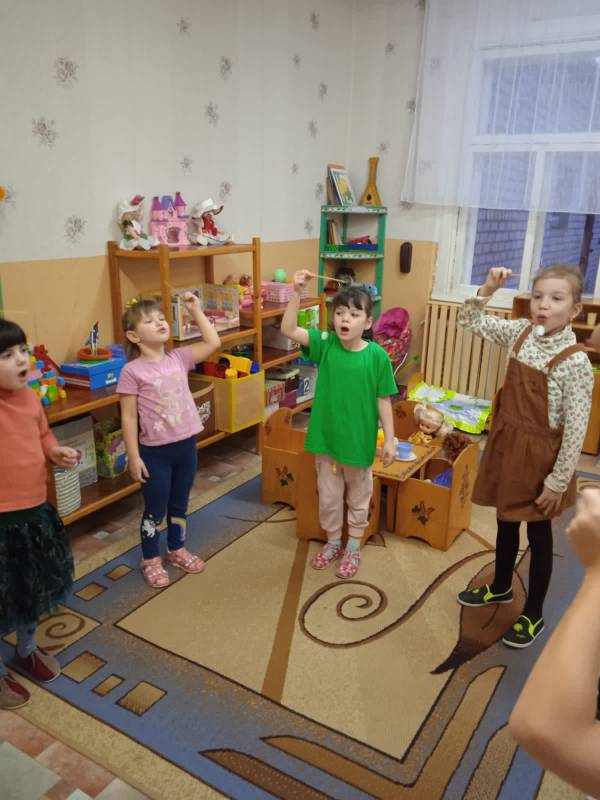 Дыхательная система- энергетическая база для речевой системы. Дыхательные упражнения  улучшают ритмы, повышают энергетическое обеспечение деятельности мозга, улучшают обменные процессы, нормализуют психо- эмоциональное состояние детей.
Цель дыхательных упражнений: увеличить объём дыхания, нормализовать его ритм, выработать плавный, длительный, экономный выдох.
Артикуляционная гимнастика
Артикуляционная гимнастика-
это совокупность специальных упражнений , направленных на укрепление мышц артикуляционного аппарата, развитие силы, подвижности и  чёткой координации движений органов, участвующих в речевом процессе .
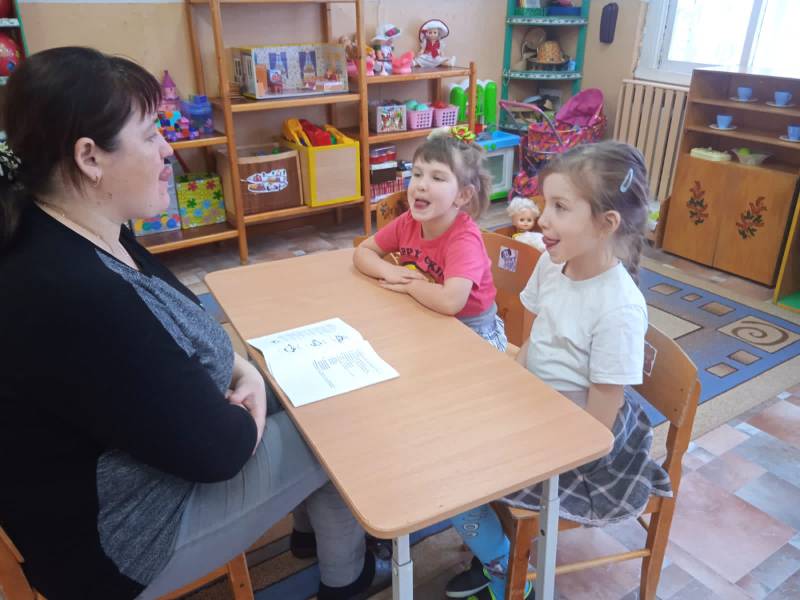 Пальчиковая гимнастика
Выполнение упражнений и ритмических движений пальцами индуктивно приводит к возбуждению в речевых центрах головного мозга и  усилению согласованной деятельности речевых зон, что в конечном итоге, развивает мозг ребенка и стимулирует развитие речи. 
Игры с пальчиками создают благоприятный эмоциональный фон и повышают речевую активность ребенка. 
Ребёнок учится концентрировать свое внимание и правильно его распределять.
 Упражнения,  в сопровождении с короткими стихотворными строчками, делает речь ребёнка  более четкой, ритмичной, яркой
Развивается память ребенка, так как он учится запоминать определенные положения рук и последовательность движений.
 Развиваются творческие способности, воображение, фантазия. Овладев всеми упражнениями, ребёнок сможет «рассказывать руками» целые истории. Простые движения помогают убрать напряжение не только с самих рук, но и расслабить мышцы всего тела.
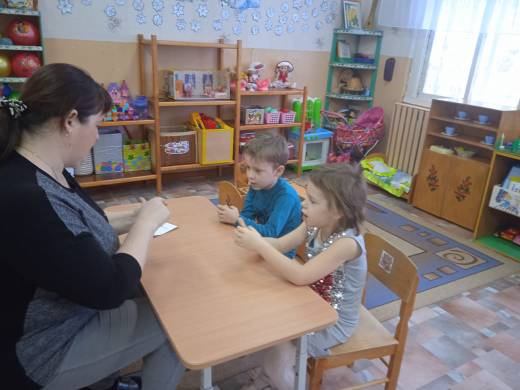 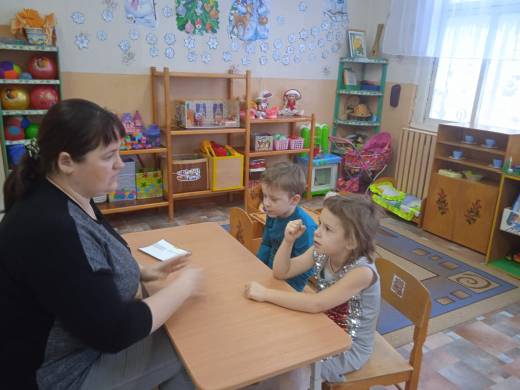 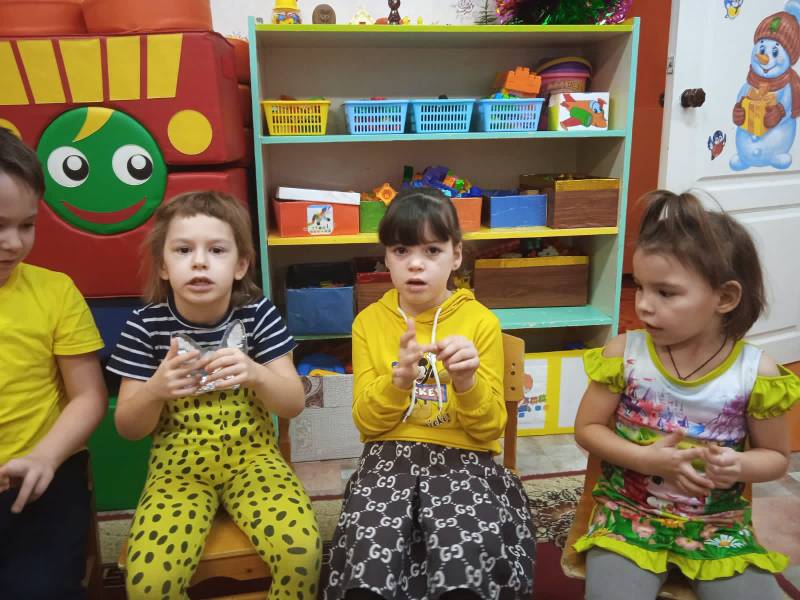 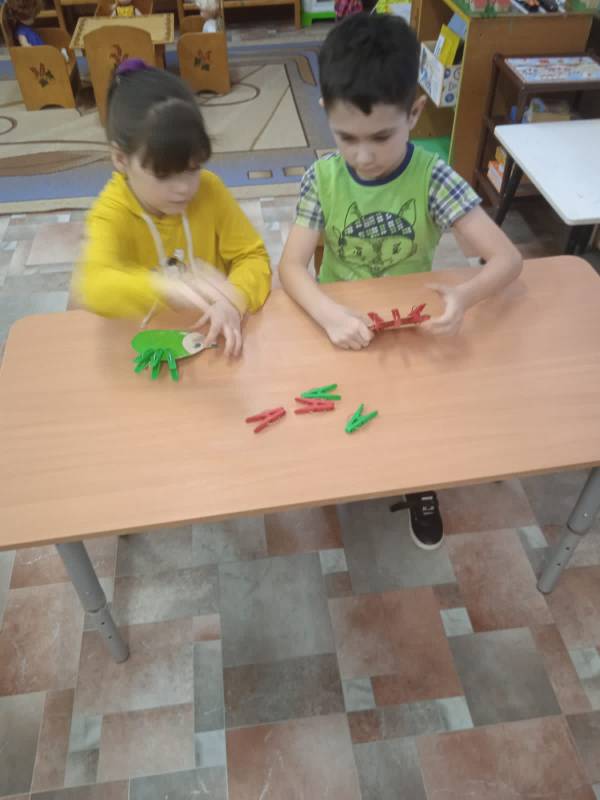 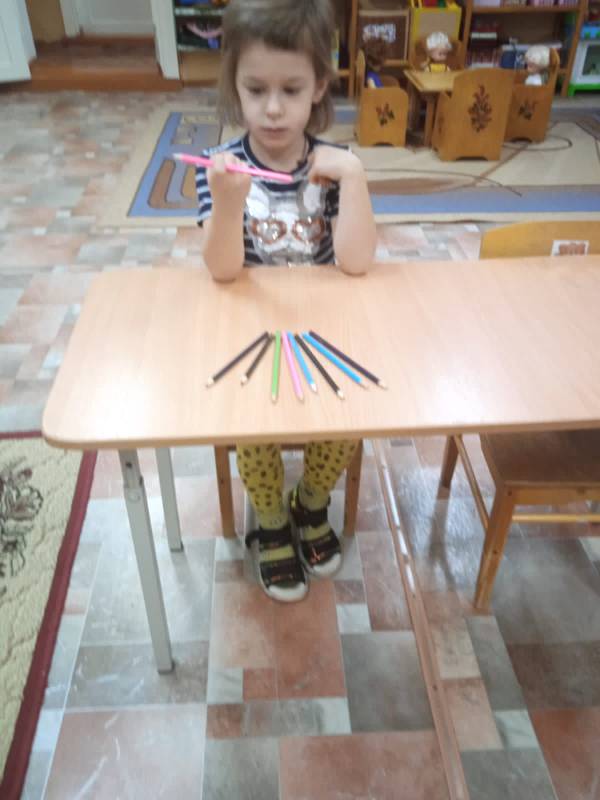 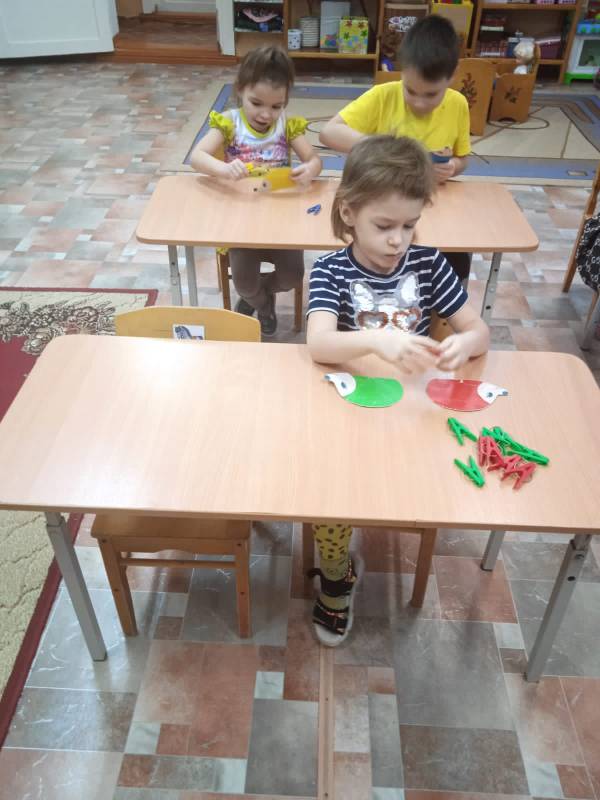 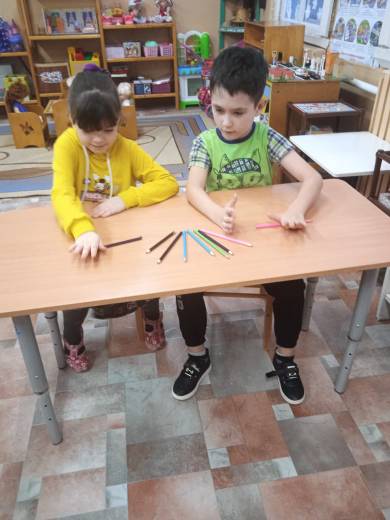 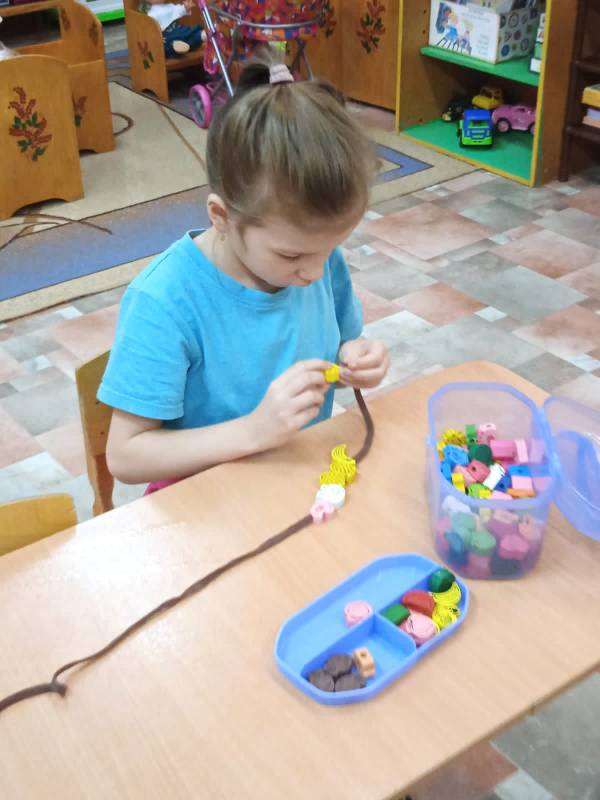 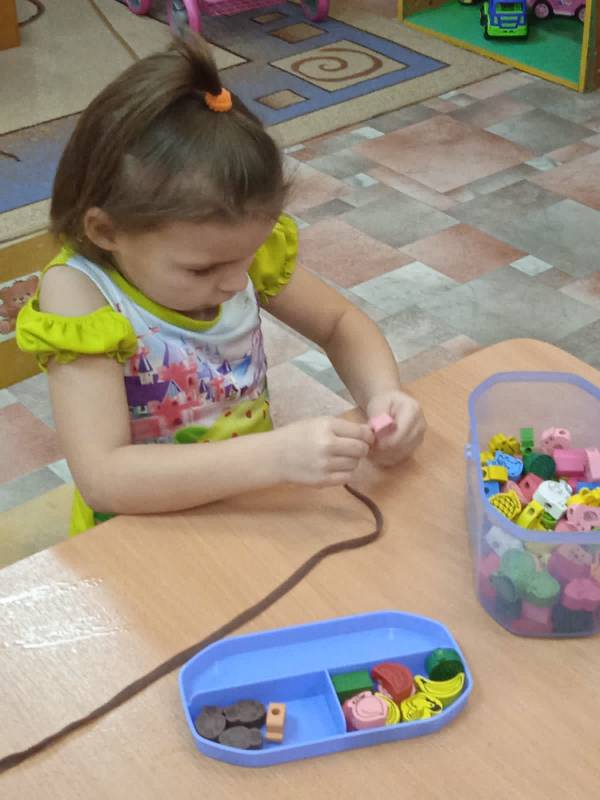 Массаж и самомассаж
Массаж  лица,  головы, шеи.
  Аурикуломассаж- массаж ушных раковин.
  Самомассаж  кистей рук и пальцев с одновременным  проговариванием стихов и потешек.
  Массаж ладоней и пальцев рук с помощью  массажёров  Су-Джок, природных материалов и бытовых предметов.
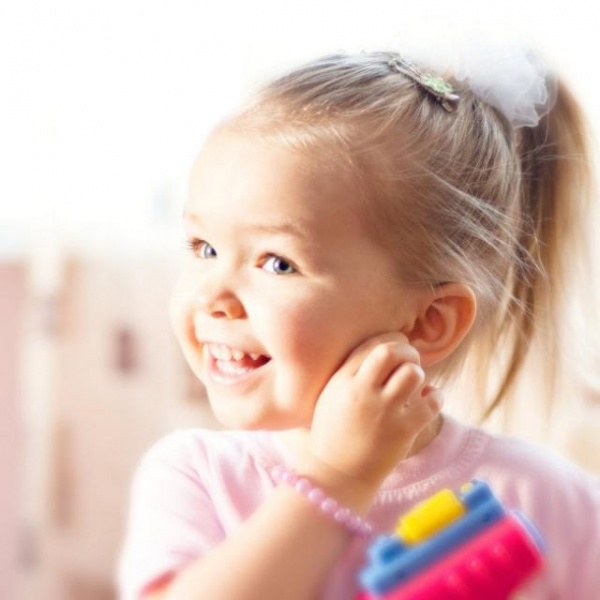 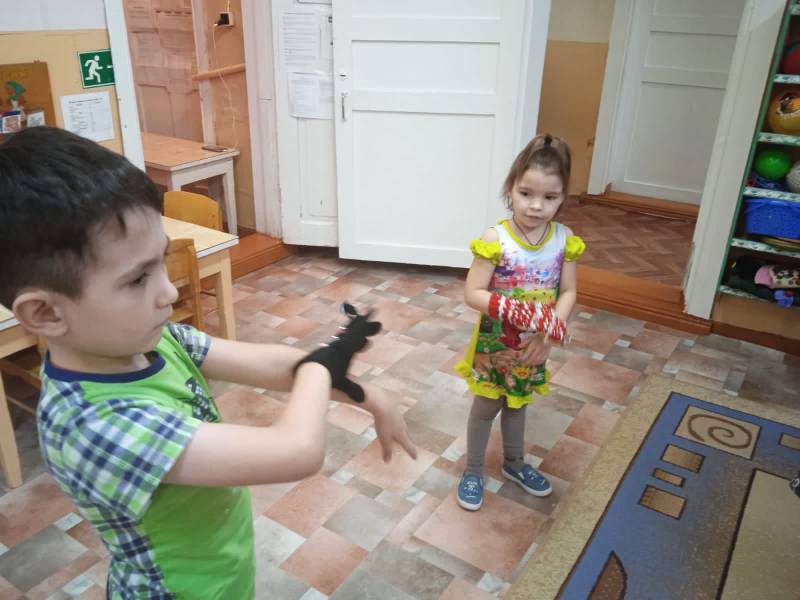 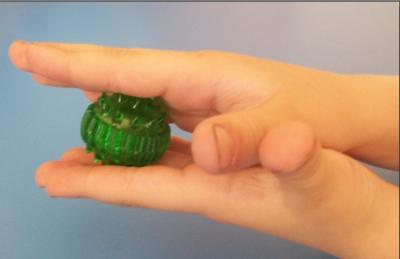 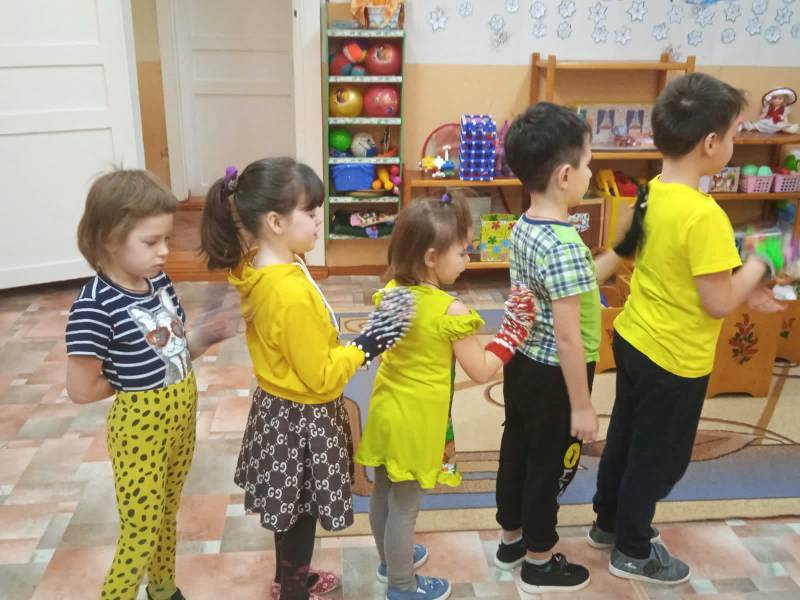 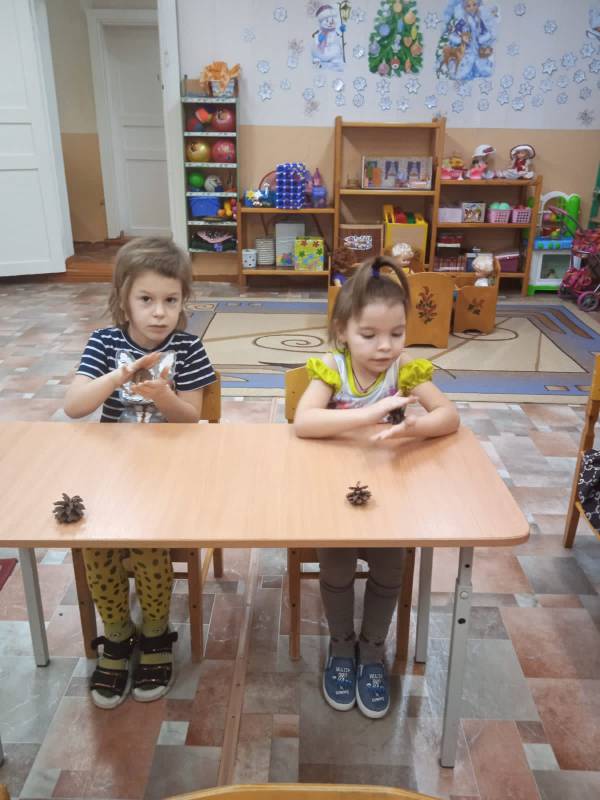 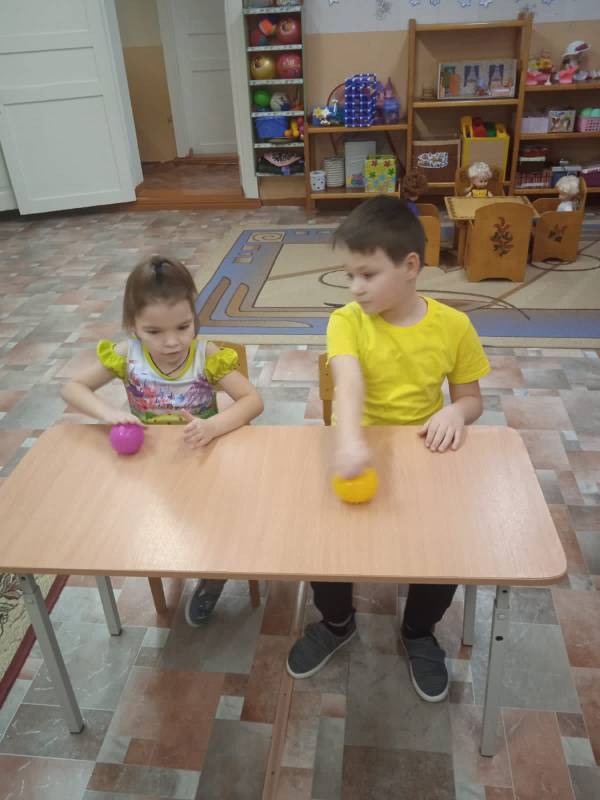 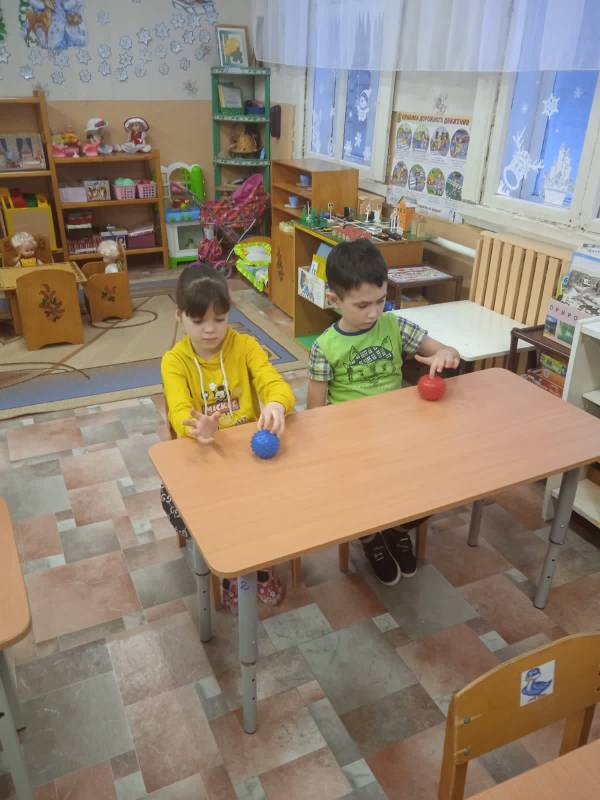 Гимнастика для глаз
Глазодвигательные упражнения:

Позволяют расширить пространство зрительного восприятия;
 Развивают межполушарное взаимодействие и повышают энергетику мозга;
Активизируют кровообращение;
Помогают снять умственное утомление;
Улучшают циркуляцию внутриглазной жидкости;
Совершенствуют координацию в горизонтальной плоскости;
Повышают устойчивость вестибулярных реакций;
Способствуют улучшению координации движений глаз и головы;
Глазодвигательное упражнение  « Стрельба глазами»
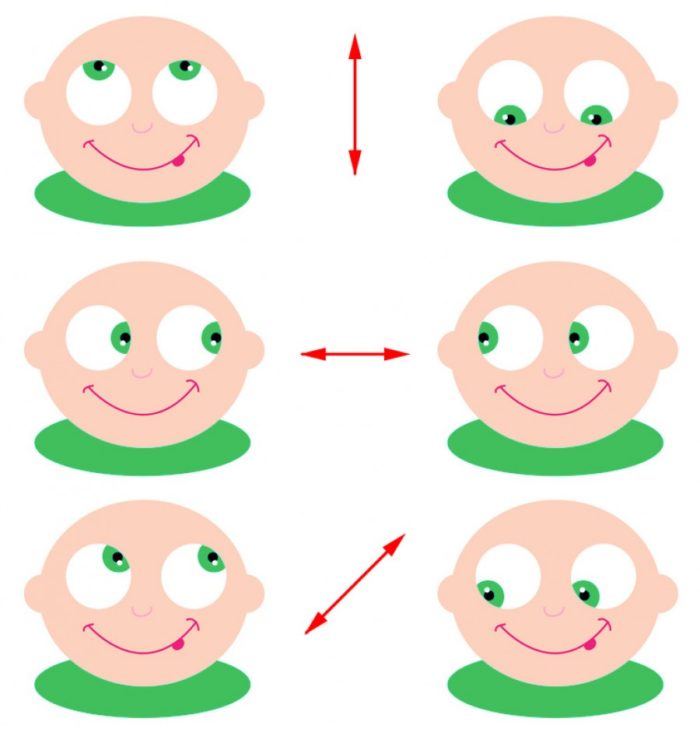 Кинезиология- это наука о развитии умственных способностей и физического здоровья через определённые двигательные упражнения, которые позволяют создавать новые нейронные сети и улучшить межполушарное взаимодействие, которое является основой развития интеллекта .
В результате систематического выполнения к кинезиологических  упражнений у детей:
Кинезиологические упражнения
улучшается память и концентрация внимания;
развиваются межполушарные взаимосвязи;
улучшается речь;
снижается утомляемость;
активизируются интеллектуальные и познавательные процессы;
Психогимнастика
Психогимнастика - это курс специальных игр и упражнений, направленных на развитие и коррекцию различных сторон психики ребёнка( как познавательной, так и эмоционально-личностной сферы).
Упражнения :  
снимают напряжение в речедвигательном аппарате;
Развивают речевую эмоциональность детей;
Содействуют совершенствованию основных психологических процессов: внимания ,памяти, способности к переключению;
Воспитывают волевую регуляцию;
Создают благоприятный фон для занятий;
Динамические паузы, логоритмические упражнения.
Динамические паузы это интересная и эффективная форма активного отдыха во время малоподвижных занятий с детьми.
Динамические паузы, логоритмические упражнения:     
снимают нервное напряжение  и усталость;
совершенствуют общую моторику;
вырабатывают  чёткие , координированные движения во взаимосвязи с речью;
 способствуют взаимодействию детей, воспитывают и прививают навыки общения;
 активизируют словарный запас, развивают внимание,  мышление и память;
 ненавязчиво корректируют эмоциональные проблемы в поведении ребенка, предупреждают психологические нарушения;
Какую смысловую Какую смысловую нагрузку несут динамические паузы д Массаж  жевательно –артикуляторных  мышц-специальный комплекс упражнений ,которые помогают укрепить жевательные, глотательные и мимические мышцы ля дошкольников? Они развлекают детей, создают благоприятную для обучения атмосферу, несут элементы релаксации, снимают нервное напряжеhttp://fb.ru/article/161811/chto-takoe-dinamicheskie-pauzyi-dlya-doshkolnikov-i-dlya-chego-oni-nujnyi
физминутки